General Budget Training
Susan L. Schady
Budget Director		
Spring 2024
1
Topics
The Budget Office
Position Numbers & Funding 
Using Banner to Check Budgets/Actuals
Transferring Budgeted Funds
The Basics of Fringe Rates
Budget Office Website on Citadel.edu
2
Where Does The Budget Office Fit In?
Financial Services
YTD Activity
Budget Office
Adjusted Budget
Procurement
Commitments
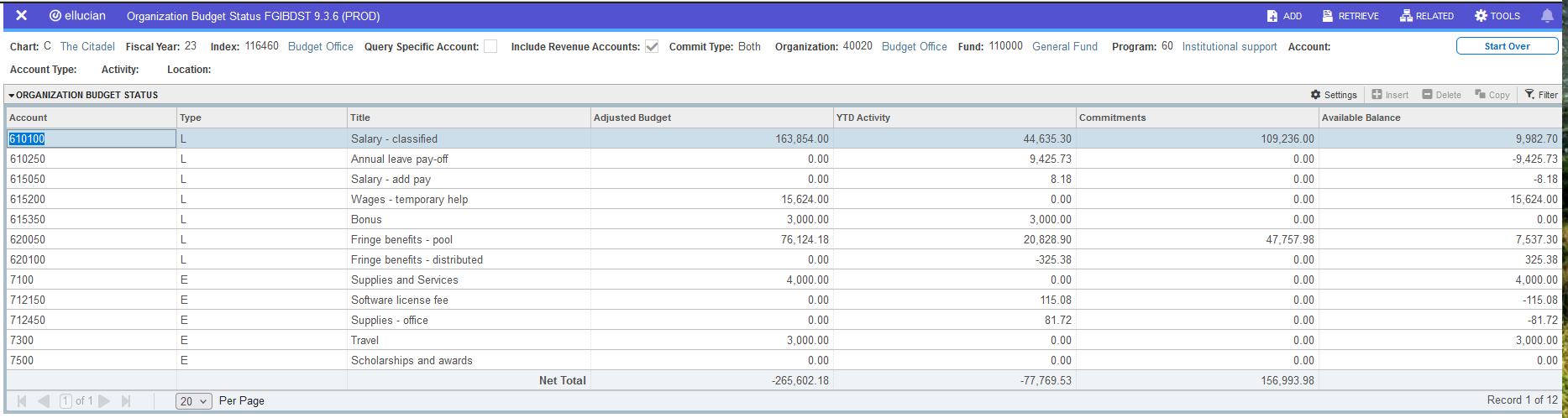 3
Position Numbers & Funding
4
Position Numbers & Funding
What is a Position Number? ​
Every job is assigned a six-digit position number: either a part-time position number or a full-time position number (FTE). ​
Part-time positions start with letters, e.g. "HTXXXX"​
Full-time positions are all numbers​
The position number tells us to which index and account to charge a person's job​
Only one person can be in a full-time position number​
Multiple people can be in a part-time position number
5
Requesting Temp Position Numbers
The Budget Office assigns position numbers for temporary positions: hourly temps (HT), salaried temps (ST), bonuses (BA), dual employment (DE), and graduate assistants (GA)
HR assigns permanent position numbers
Email Susan Schady with your request for a temporary position number
IMPORTANT: Please provide the index to charge; the budget office does not have this information​
Also indicate what type of position you need (HT, ST, etc.)
6
Temporary vs Full Time Position Numbers
Part time position numbers:
“HTXXXX”

HT - Hourly Temps
ST - Salaried Temps
TP – Temporary salary
BA - Bonus
DE - Dual Employment
GA - Graduate Assistants
CS - Cadets

Multiple people can fill a part time position
Budget office assigns temp position numbers
Full time (FTE) position numbers:
“001234”

Only one person can be in a full time position
HR assigns FTE position numbers
7
Funding Position Budgets
The Budget Office handles funding of ALL (temp and permanent) position budgets.
At the start of the fiscal year (July 1st) the position budget as of June 30th rolls to the new year to fund the labor accounts.  Adding up all the position budgets assigned to a certain labor account (e.g., 610100 Salary Unclassified) gives you the total labor funding for that labor account. 
When completing the EPAF if the current position funding is insufficient to cover the proposed salary you must explain where to get funds from.
8
Using Banner to Check Budgets/Actuals
9
Introduction to Indexes
To use Banner you need to understand “Indexes”

An index is a six-digit number that represents the combination of a:​
​
Fund:  which represents a pot of money (like Education & General or Targeted Fees) ​
Organization: which tells who is using the pot (like Budget Office or Public Safety) ​
Program: which tells why they are using the pot (like Institutional Support or Academic Support) ​

Fund + Organization + Program = FOP​

FOPs (represented by Indexes) group certain revenues and costs together so spending can be viewed in a more consolidated way ​
10
Introduction to Indexes
Index: 116460
Fund:

110000

Represents a pot of money

Example:
Education & General (E&G) 
Targeted Fees
Organization:

40020

Who is using the pot

Example:
Budget Office
Public Safety
Program:

60

Why they are using the pot

Example:
Instructional support
Research
FOP
11
Introduction to Indexes
Many indexes share the same number as their funds, but in some cases the indexes roll up to another fund (such as E&G 110000)​

There are two main groups of indexes: ​

Education & General (E&G) indexes that start with "11XXXX".  ALL of these indexes are in Fund 110000 (all the E&G indexes share the same pot of money).  They can all have different organizations and programs.  E&G indexes are closely monitored.  They are funded with tuition and state dollars and are only used for education and administration of education.    ​

Non E&G indexes: these indexes (12XXXX-99XXXX) will each have their own unique pot of money – Fund - which happens to be the same number as their index number.  Each of these indexes must be "self-sufficient".  This means you can only spend what you have on hand in cash in that index’s fund (while following the rules of the specific fund).
12
Introduction to Indexes
7100 – supplies & services
711950 postage
712000 printing
712450 office supplies
712600 telephone
 7300 - travel
 7400 - utilities
 7600 - equipment
 7800 - recoveries
Account Pool
Account
Note:
In the operating budgets we budget to the “4-digit Account Pool” 
We charge actuals to the “6-digit Account”
13
Introduction to Indexes
Your group will be responsible for the budgets and spending in certain indexes and you should make sure you have a complete list of those indexes​
If you need help figuring out which indexes are "yours" please contact the Budget Office
14
Access Banner: Step 1 (Login to Lesesne Gateway)
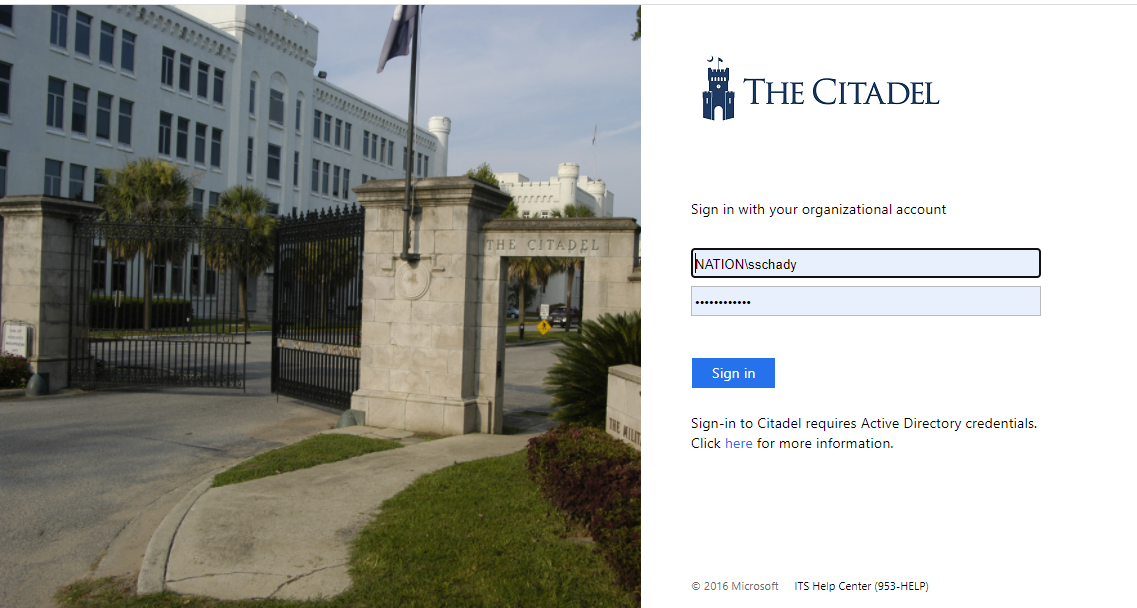 Your Citadel Username and Password
15
Access Banner: Step 2
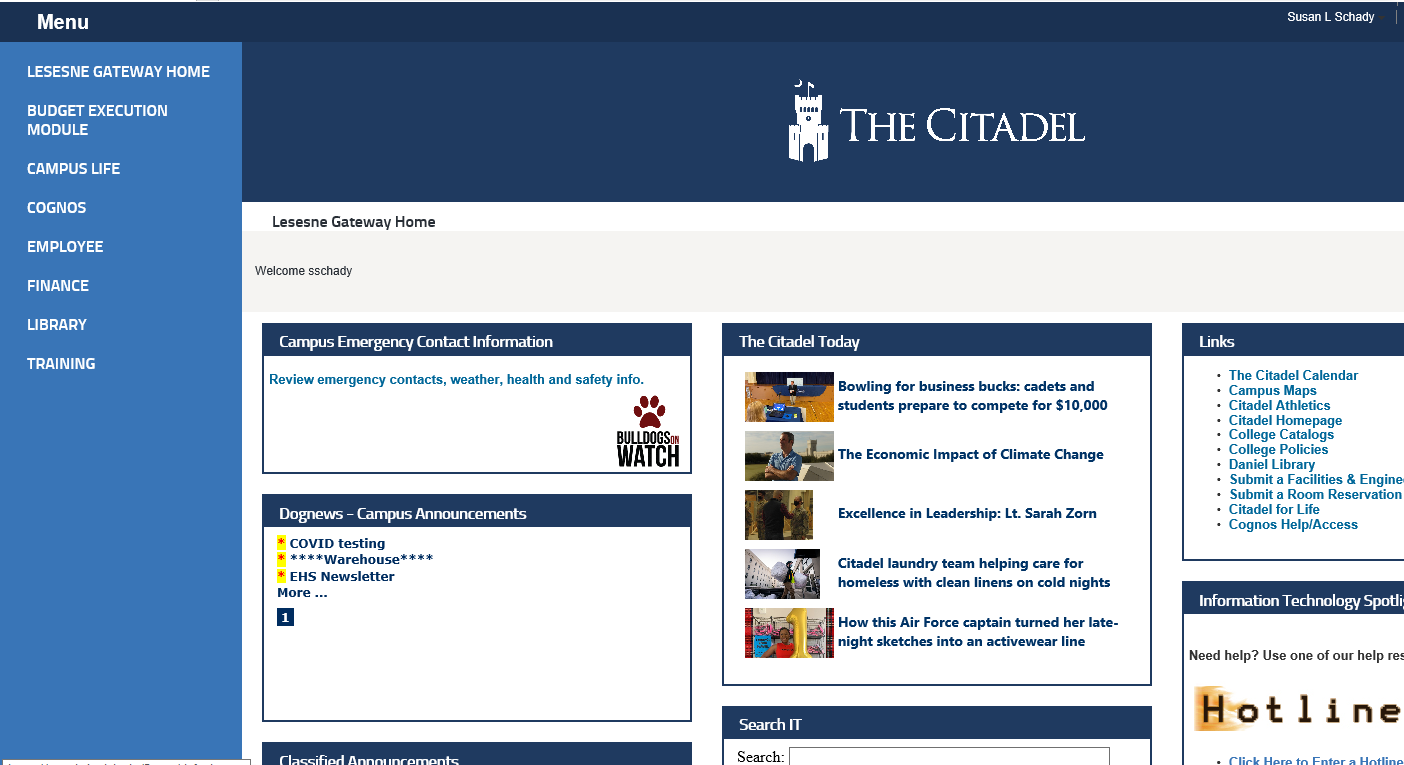 Hover over “Menu”
Select Finance Tab
16
Access Banner: Step 3
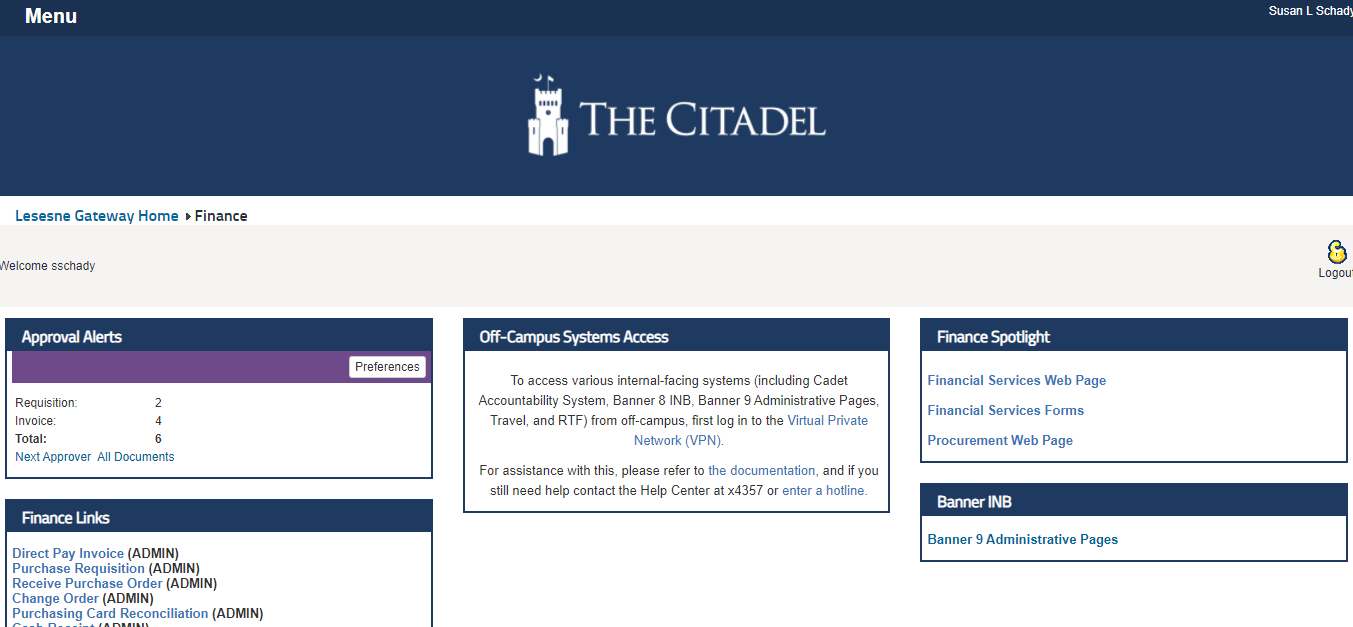 Select Banner 9 Admin Pages
17
11-15-2018
Budget Office
17
Banner Main Screen
Menu Toggle
Applications:
Banner
My Banner
Banner Self Service
18
FGIBAVL: Available Budget
Enter abbreviation into the “Search” bar and
 hit Enter on keyboard
(FGIBAVL)
(BAVL)
19
FGIBAVL: Available Budget
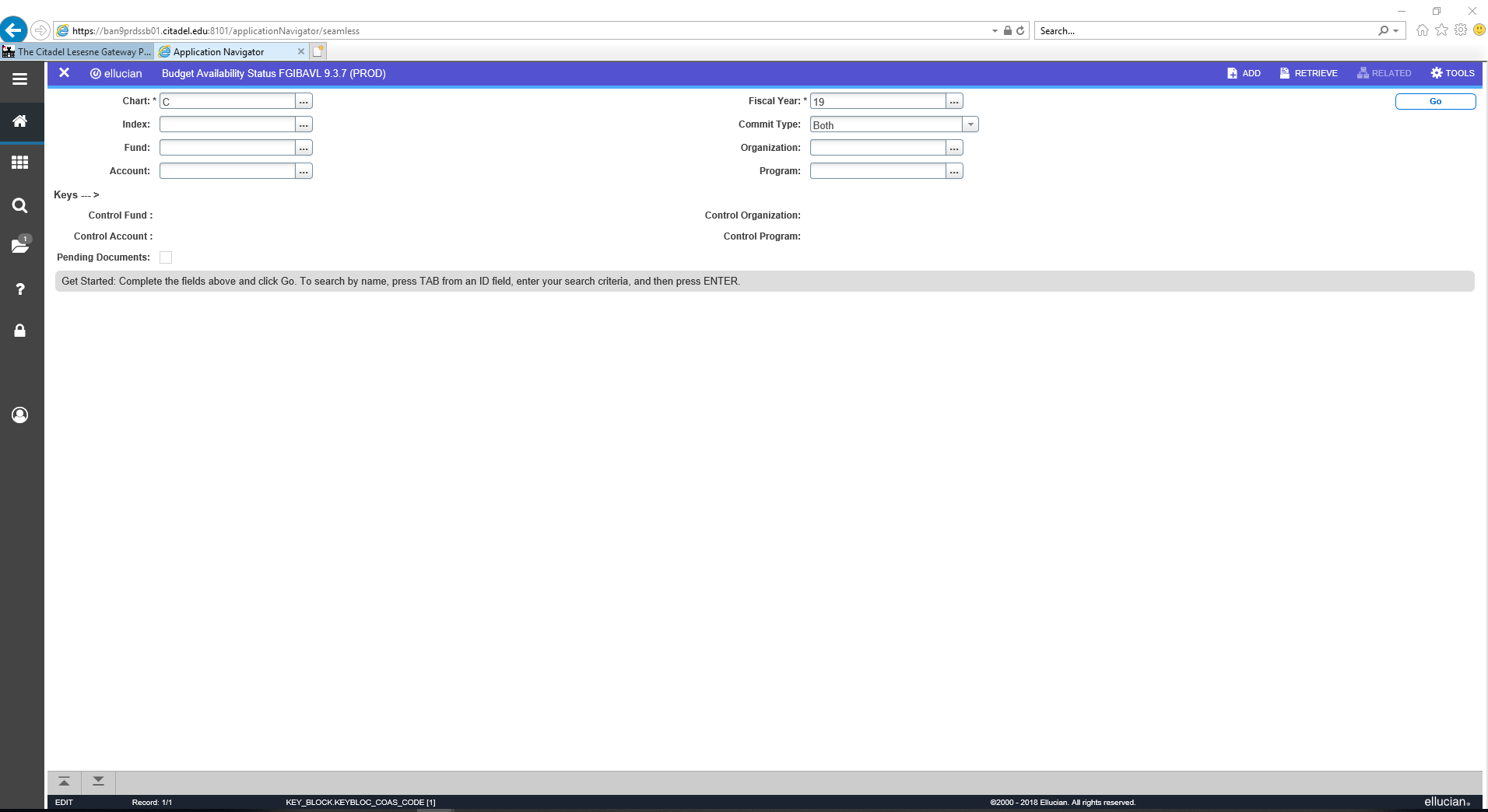 4) Select “GO”
3) Enter fiscal year
2) Enter a 4-digit account pool you want to view. (Important note:  the pool you enter will appear plus all pools above. Ex: If 6100 is entered, all pools 6100 and above will appear)
Enter a 6-digit Index 
The fund, organization, and program codes will populate, and……You can also use the ellipsis as a search.
Don’t forget to enter the Account Pool when using BAVL
20
FGIBAVL: Available Budget
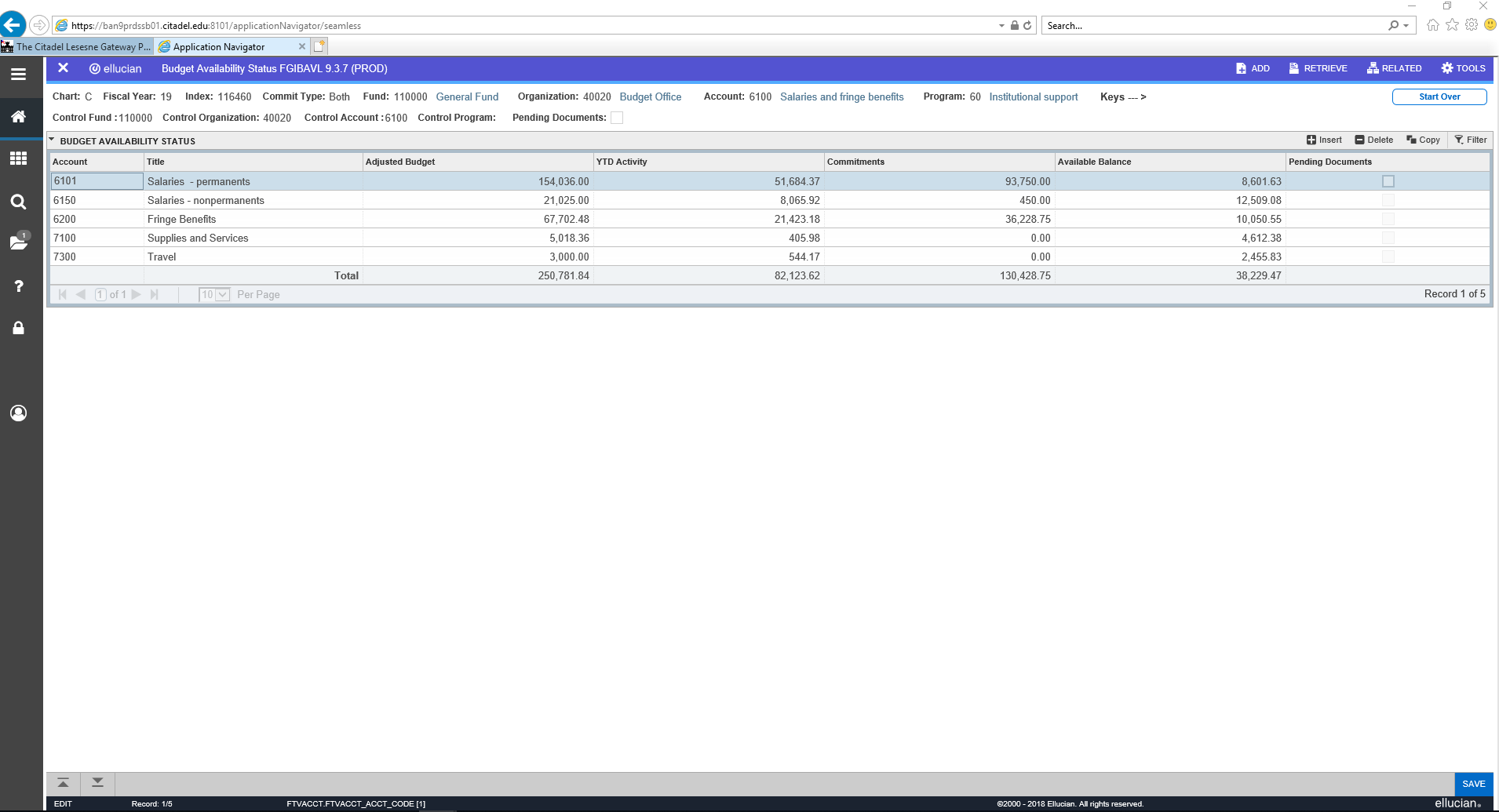 FGIBAVL:
1) Shows expense only, NOT revenue
2) Summarizes by account pools
3) Shows total available balance
4) Identifies where surpluses & deficits are developing by pool
5) Exportable to Excel
21
FGIBDST: Budget Distributed (Budget Status)
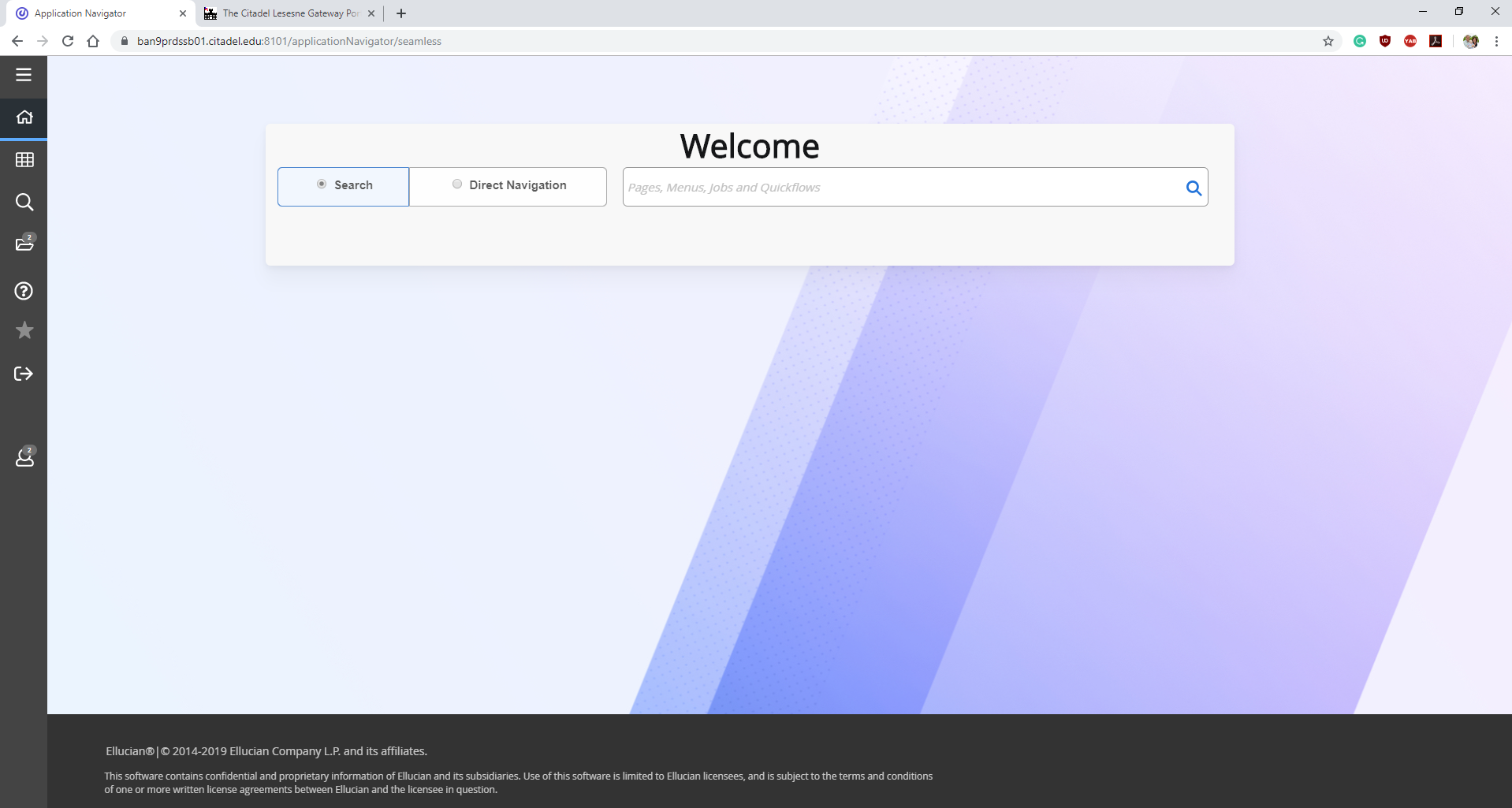 Enter abbreviation into the “Search” bar and
hit Enter on keyboard
(FGIBDST)
(BDST)
22
FGIBDST: Budget Distributed (Budget Status)
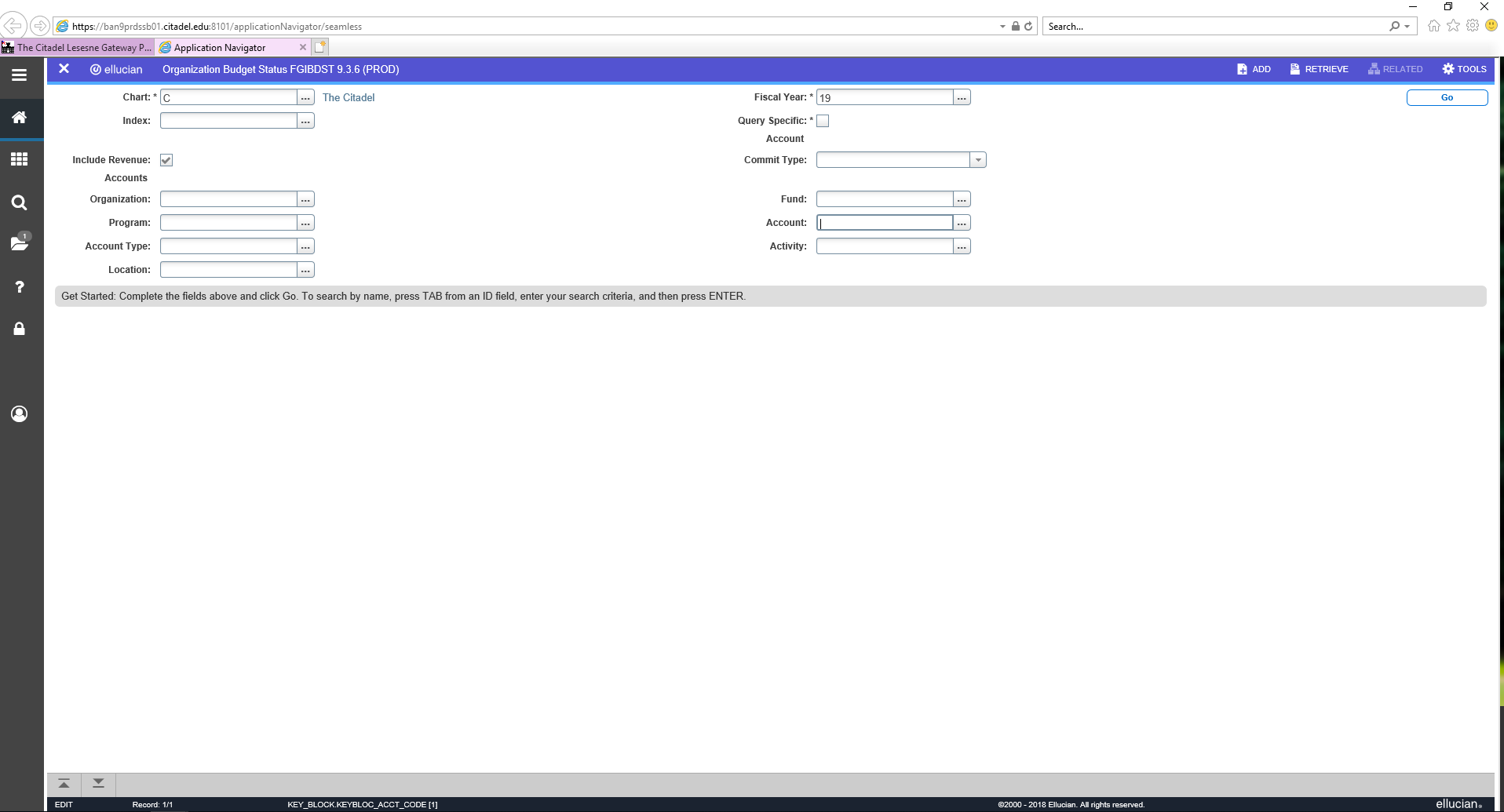 Enter a fiscal year
GO
Enter a 6-digit Index.
You DO NOT need to enter the Pool (e.g., 6100)
You can also use the ellipsis to search for an index
23
FGIBDST: Budget Distributed (Budget Status)
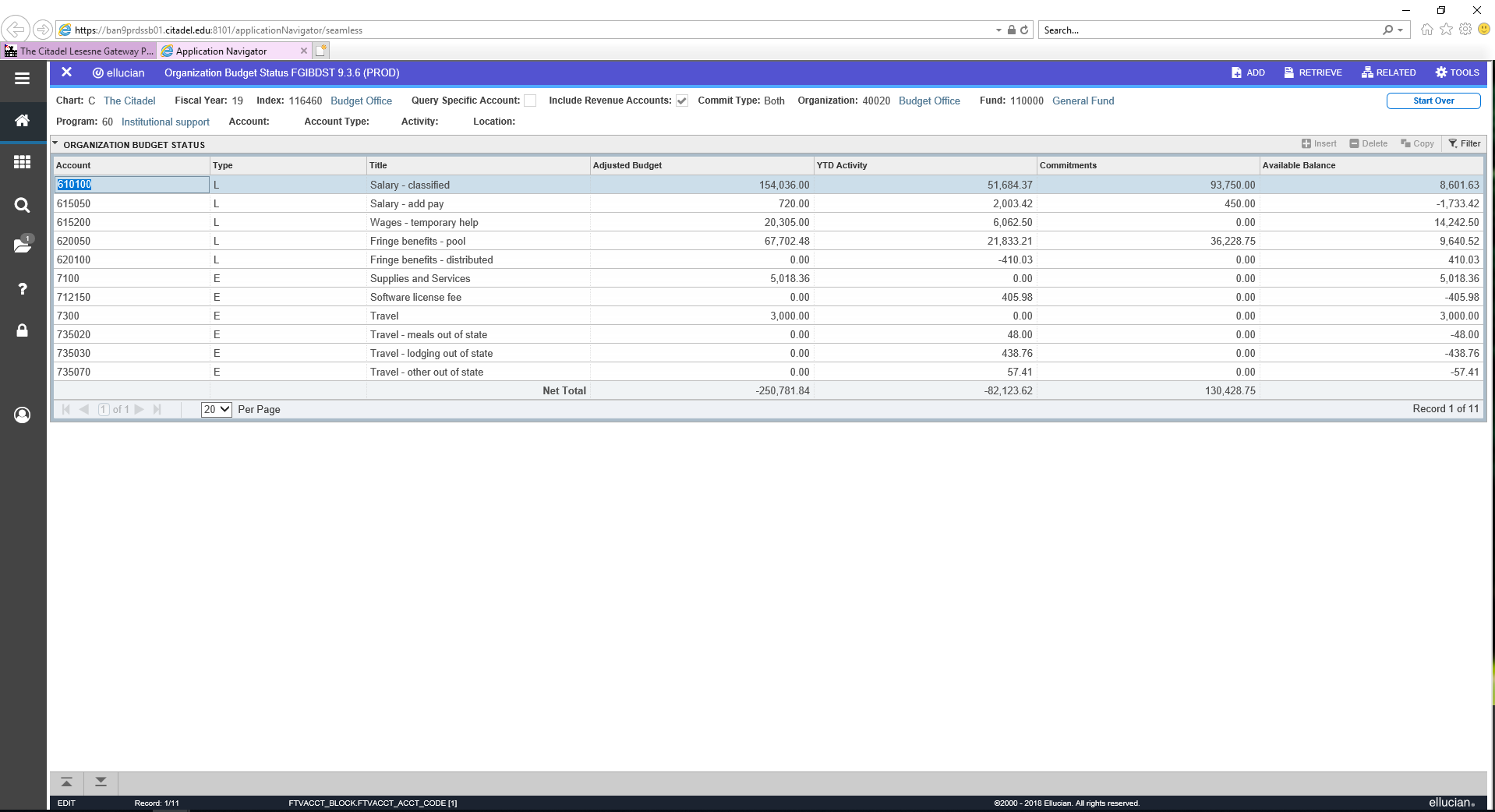 FGIBDST:
Shows detail by account and pool 
Shows revenue and expense
Individual balances are shown
Does not show total available balance
Exportable to Excel
Positives are surpluses, negatives are deficits relative to the budget
24
FGIBDST: Budget Drill Down
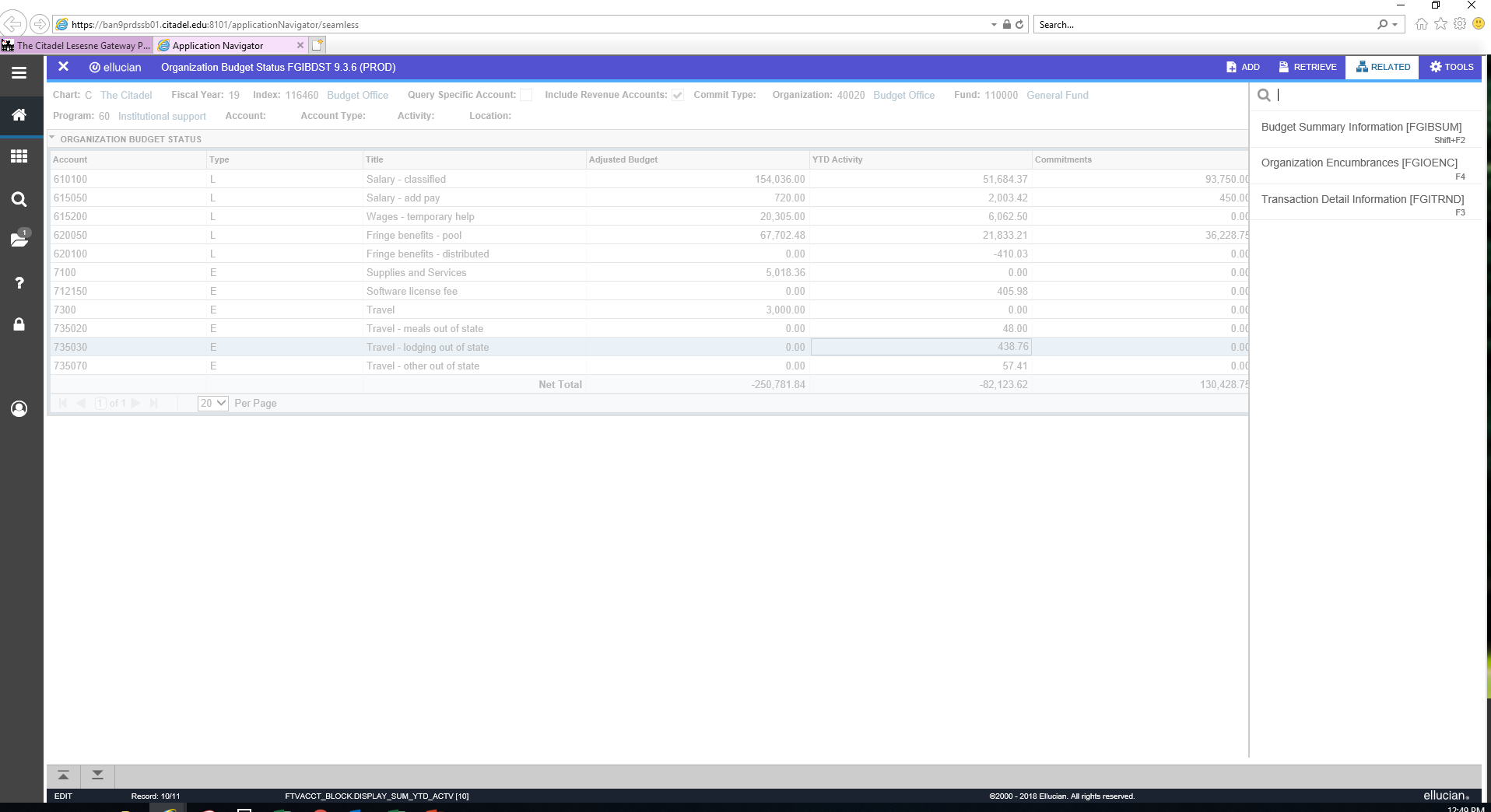 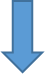 1) Place cursor in the field  
     you would like to drill-  
     down into.
2) Select “RELATED”
3) Select “Transaction Detail       
      information”
25
FGIBDST: Budget Drill Down
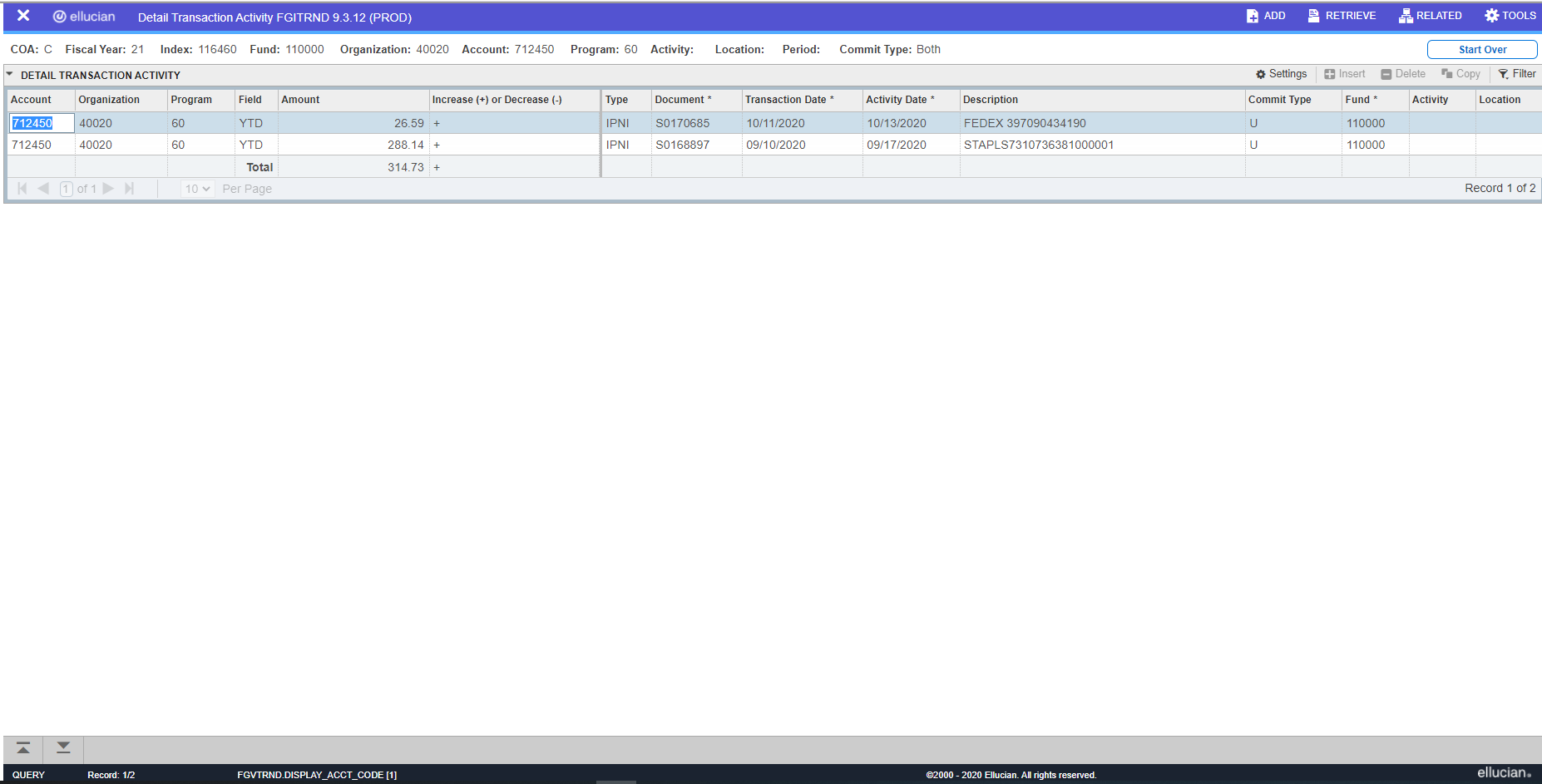 You will be brought to a screen that shows each transaction to hit that account and a brief description
The first letter of the Document number gives you an idea about where the charge came from. “S” means a P Card, “I” is an invoice through procurement, “UP” is a direct upload to the system
26
Export A Report to Excel
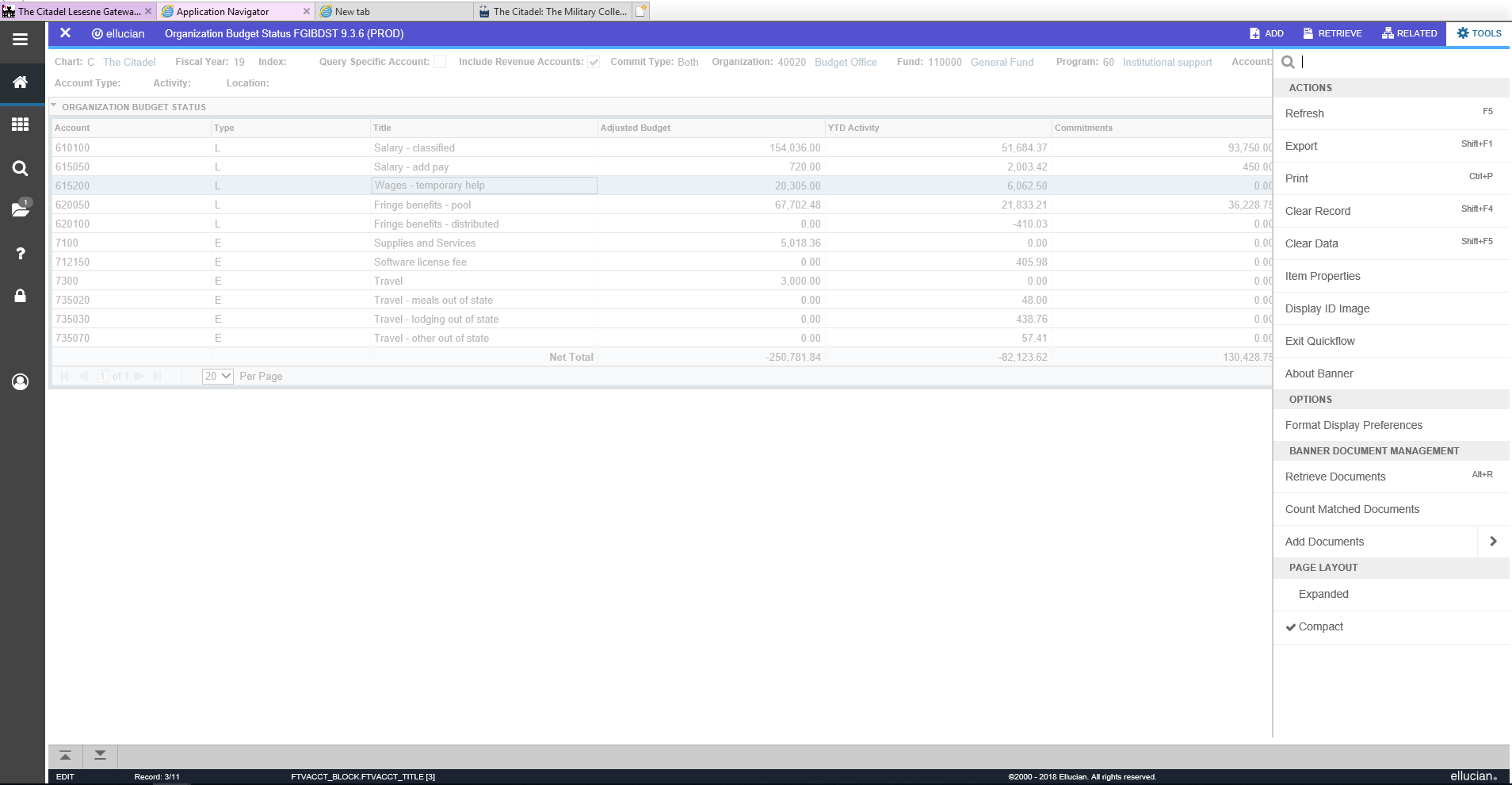 Select “TOOLS”
Select “Export”
27
Export A Report to Excel
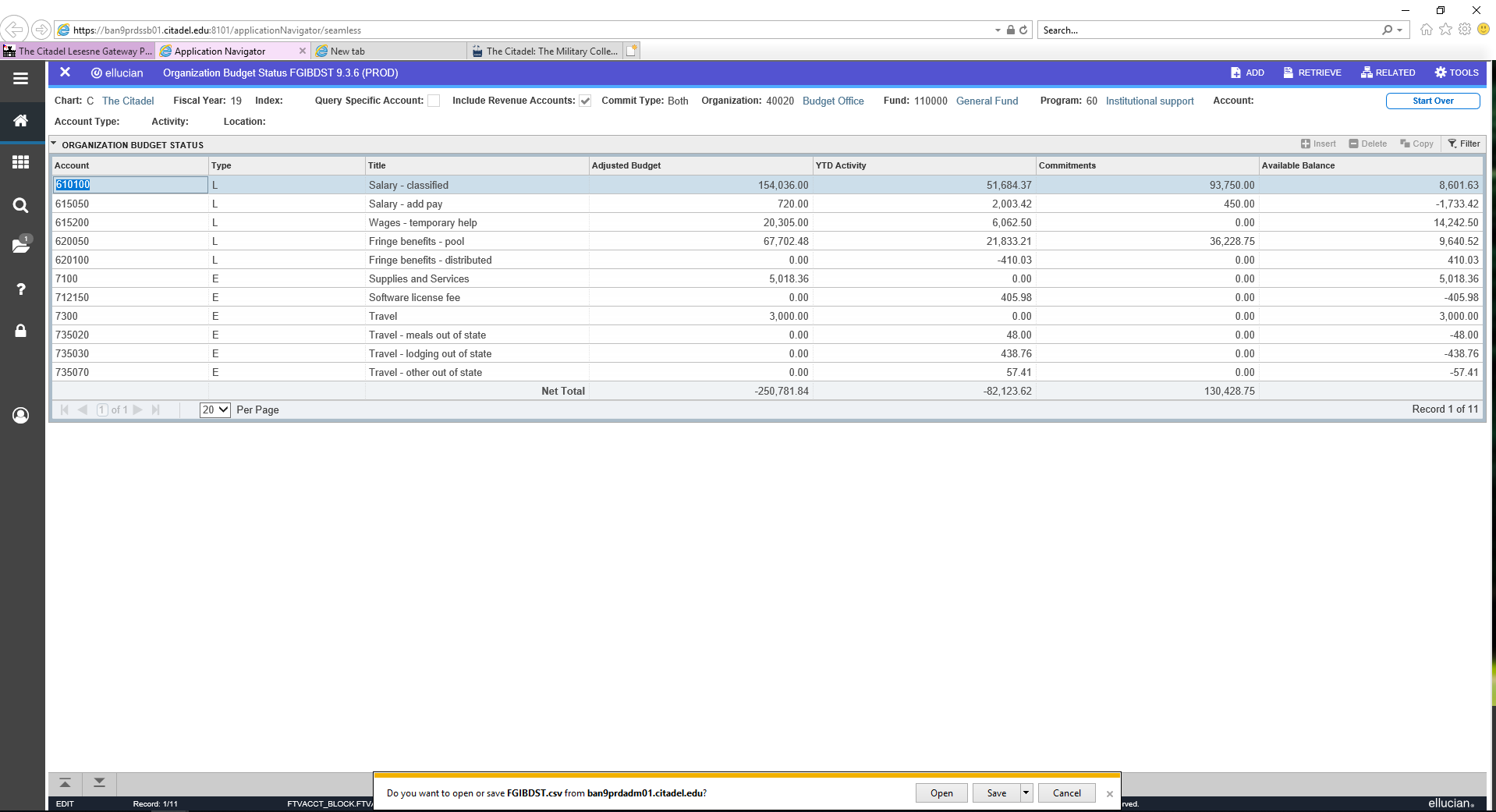 A pop-up menu will appear at the bottom Select “Open”
28
Export A Report to Excel
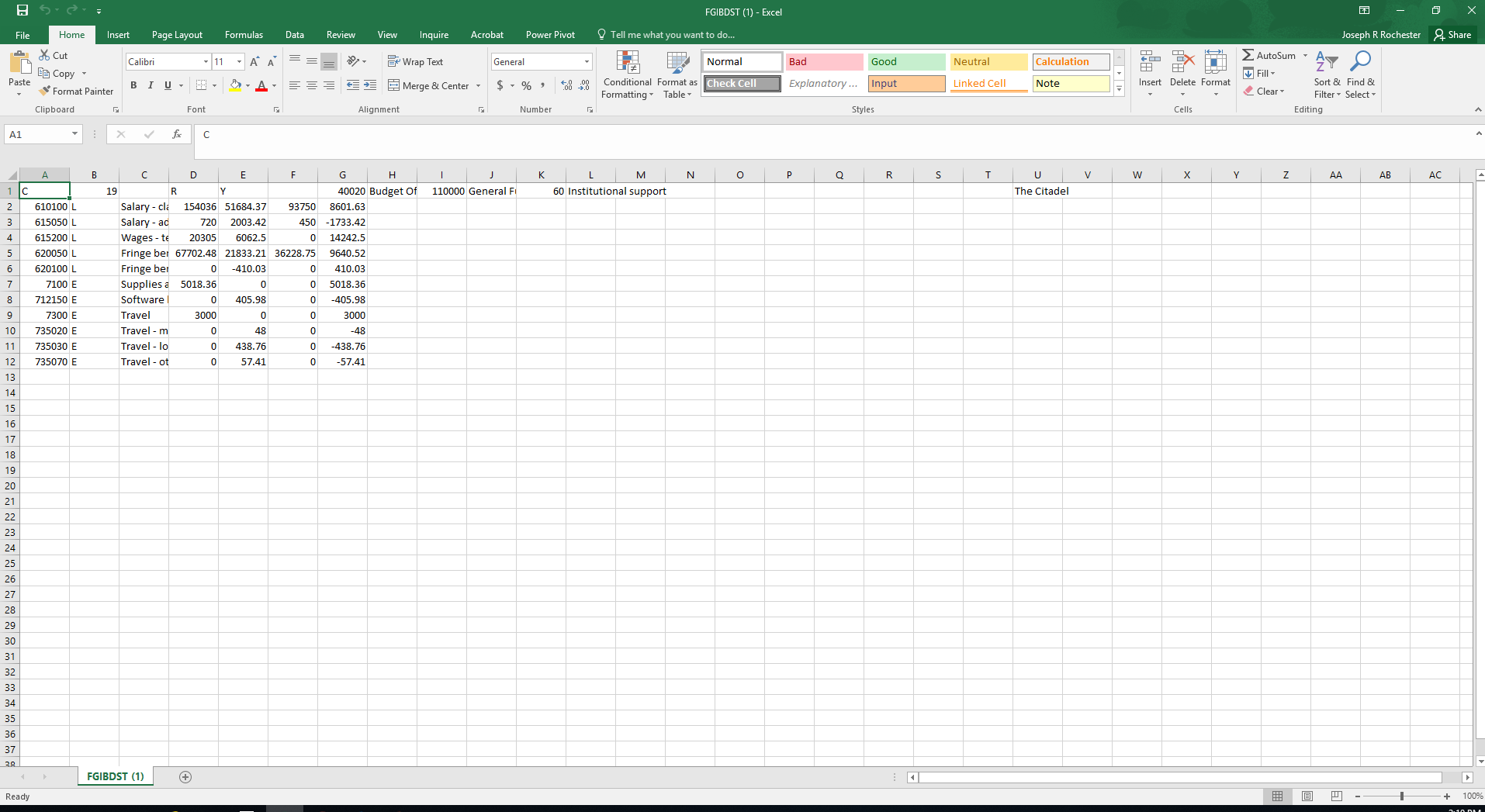 Tip: if you are working on an analysis, be sure to immediately “save as” an Excel-type file to avoid any loss to your work

You don’t want to work with a CSV file
Excel will open a spreadsheet with the data
29
FGITBSR: Fund Balance
For Non E&G indexes you may want to check how much cash you have left in the fund
Remember, BDST shows your budget and spending for a certain year, not your actual pot of cash (fund balance)
We do load your fiscal year starting fund balance information as a “cash carryforward” budget line item that you can see in BDST in late September
But at any time you can view your fund balance by going the “FGITBSR” screen
30
FGITBSR: Fund Balance
Enter abbreviation into the “Search” bar and
 hit Enter on keyboard
(FGITBSR)
(BSR)
31
FGITBSR: Fund Balance
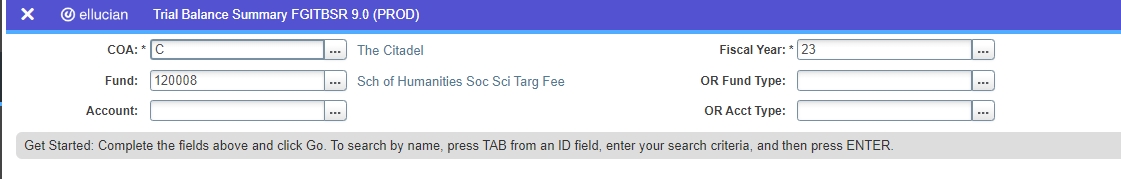 Enter the fiscal year
Enter the fund (the same as the index for Non E&G)
32
FGITBSR: Fund Balance
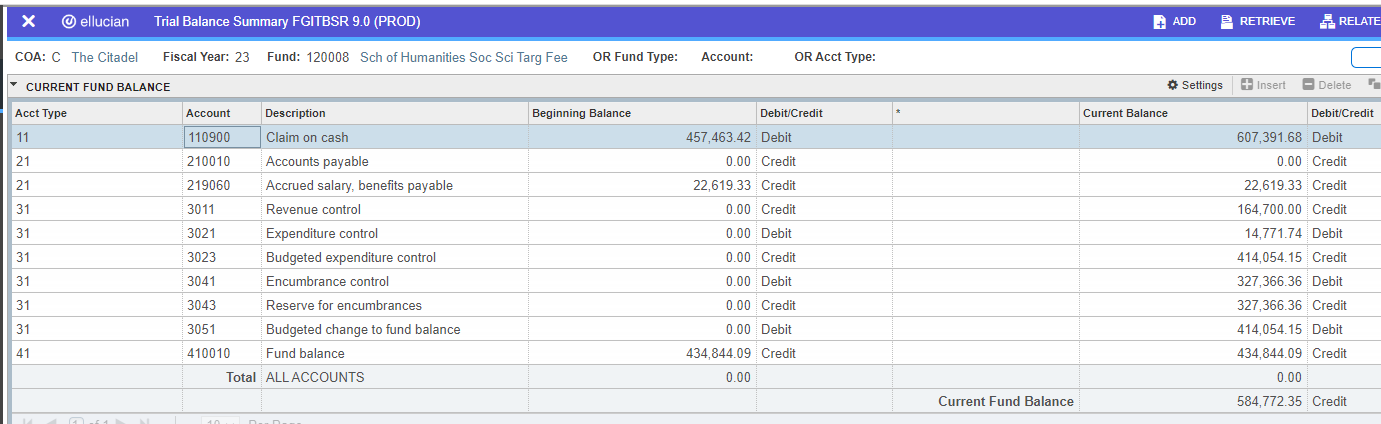 Look at the “ Current Fund Balance” line in the “Current Balance” column
Note: “Credit” is positive, “Debit” is negative  You don’t want to be negative!
33
Transferring Budgets
34
Transferring E&G Operating Funds
Organizations can use Banner Self Service to transfer operating funds without approval between certain pools within the SAME index: 7100, 7200, 7400, 7500, 7600, etc. 

Currently, organizations need permission from their VP/Provost to transfer funds between Travel (7300) and any other pool in an E&G index (per the Budget Guidance Memo).  If approval is granted, please contact the Budget Office to have the transfer made.
35
Transferring E&G Operating Funds
Transfer of budgets between E&G indexes (indexes that start with “11”) is not usually allowed and should not be done in Banner Self Service.

Note: Please try to transfer funds before the charge hits the NSF queue.  Once a charge hits the NSF queue it will hit the queue every time the status changes (Req/PO/Invoice) even if funds are subsequently added.
36
Transferring Non-E&G Operating Funds
Organizations can use Banner Self Service to transfer budgets within the same Non-E&G index (for example a gift fund).  They are also allowed to transfer into and out of Travel (7300) without approval but will have to contact the Budget Office to do this.

Organizations are also allowed to transfer between certain different Non E&G indexes.  First, the organization must ask Financial Services to transfer the actual funds.  Once this is done, it can request that the Budget Office transfer the budget.

Please do NOT use Banner Self Service to transfer budgets between different Non-E&G indexes.
37
Using Self Service to Transfer Funds
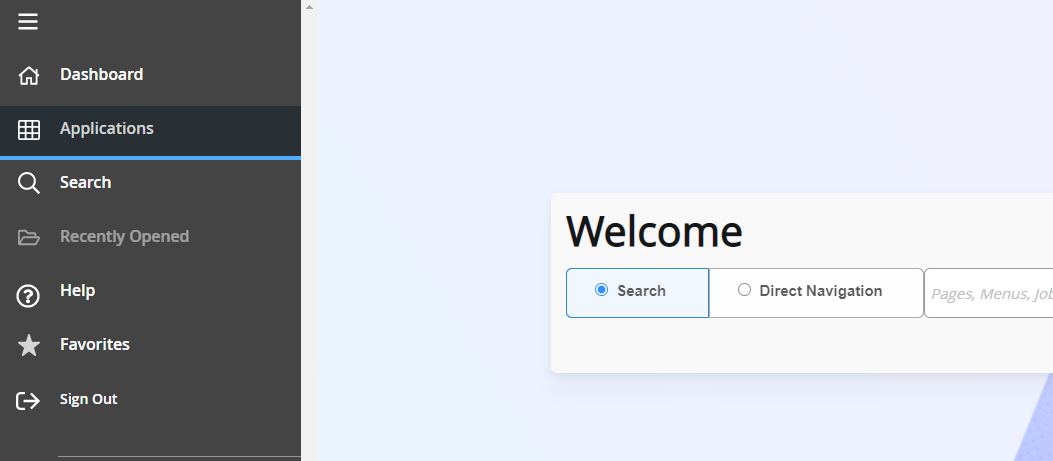 Click “Applications”
38
Using Self Service to Transfer Funds
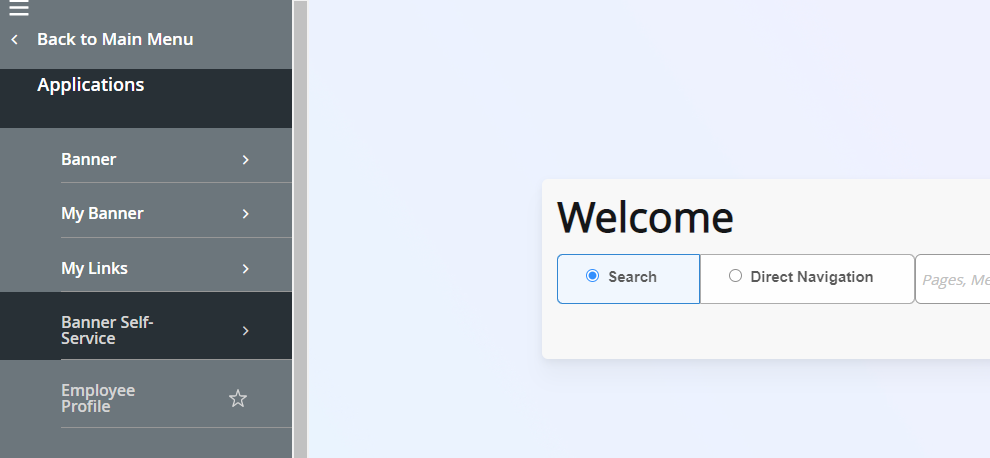 Click “Banner Self Service”
39
Using Self Service to Transfer Funds
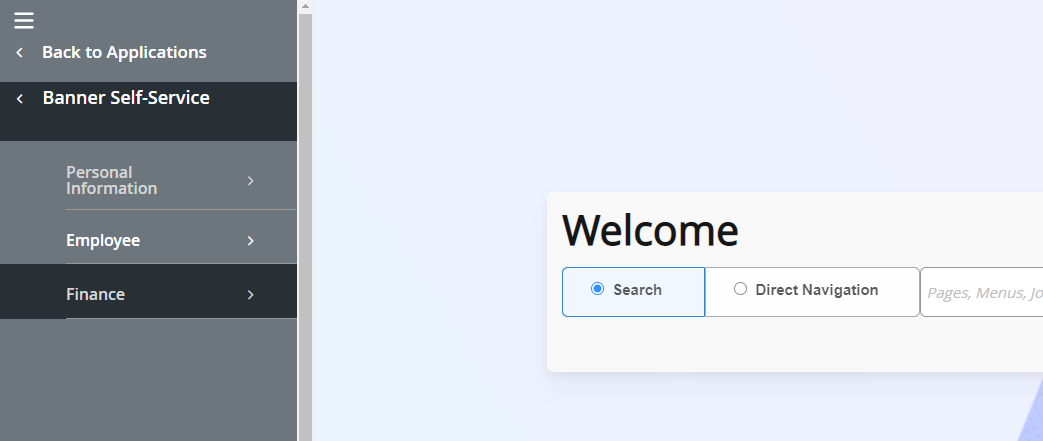 Click “Finance”
40
Using Self Service to Transfer Funds
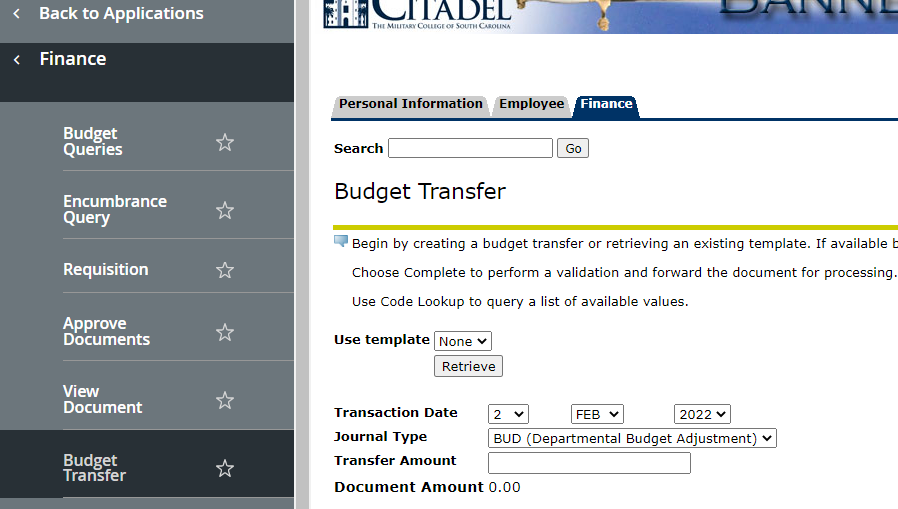 Click “Budget Transfer”
41
Using Self Service to Transfer Funds
System will default to current date, “BD04”, and budget period 01

Fill in amount to transfer

Fill in “C” for Chart

Fill in the From/To Index and click “Complete” (must be same index)
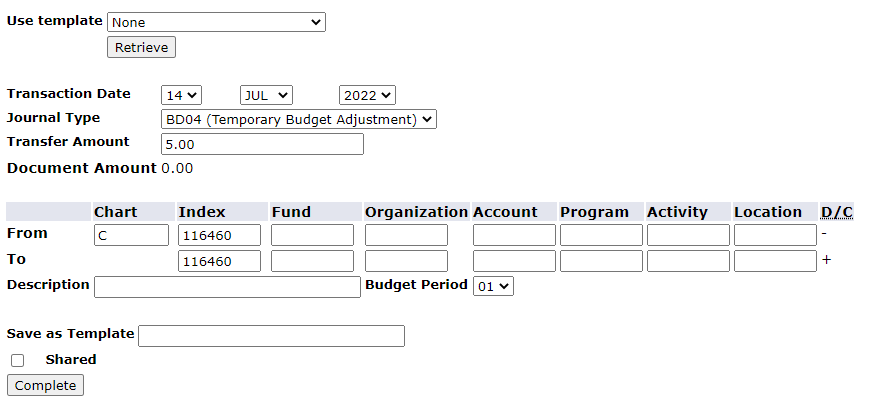 42
Using Self Service to Transfer Funds
System will then fill in Fund, Org and Program. 

Fill in the accounts to transfer between

Fill in a description

Click Complete
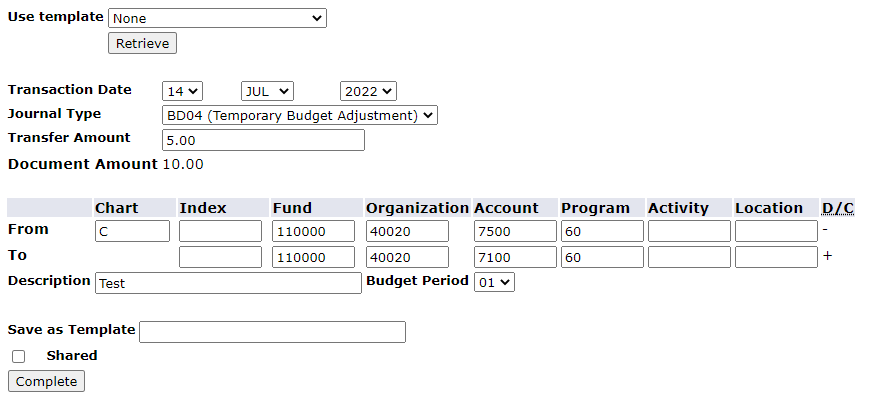 43
Using Self Service to Transfer Funds
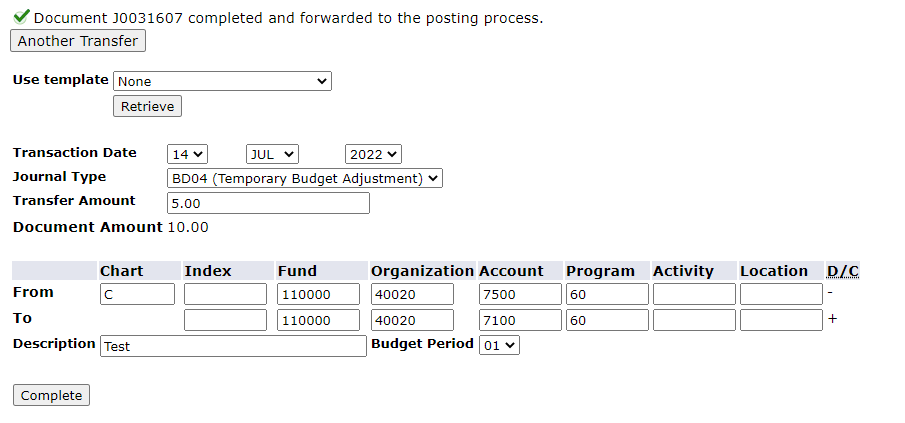 If you see this you have been successful.  Check BDST to confirm.
44
The Basics of Fringe Rates
45
Current Fringe Process
Fringe Budgets and YTD Activity in an index are BOTH set by using 26 fringe rates (based on Employee Class) – multiplied by budgeted/actual salaries​

This process does not consider actual fringe paid out – only what is estimated based on the fringe rates. No actual fringe numbers are booked to the various indexes
Current Fringe Process
Actual fringe numbers are all booked to index 116000 (Central Administration)​

Therefore, the Budget Office manually reconciles and redistributes what is booked to 116000 to each index every two weeks​

Reconciliation/redistribution in indexes is represented in account 620100 “fringe benefits – distributed”
How Fringe Rates Are Created
Employees are grouped into 26 "Employee Classes" ​

Examples include:​
S2: Student Temporary (CS position numbers)​
T2: Salaried Temporary (ST, TP, DH position numbers)​
FA: Adjunct Faculty (AF position numbers)​
N1: Classified Staff 12 Months Non-Exempt (FTE position numbers)​
E1: Classified Staff 12 Months Exempt (FTE position numbers)
How Fringe Rates Are Created
Each payroll, the budget office tracks the amount of fringe actually paid out as a percentage of salary, grouped by employee class​
Taking an average over the fiscal year of each of these calculations produces an average actual fringe rate per employee class​
This is then compared to the previous year's rate and adjustments are made for the next fiscal year​
Lastly, the Budget Office then accounts for known increases or decreases (health insurance, pension) ​
Budget Office Website on Citadel.edu
50
Budget Office Website: www.citadel.edu/root/budget
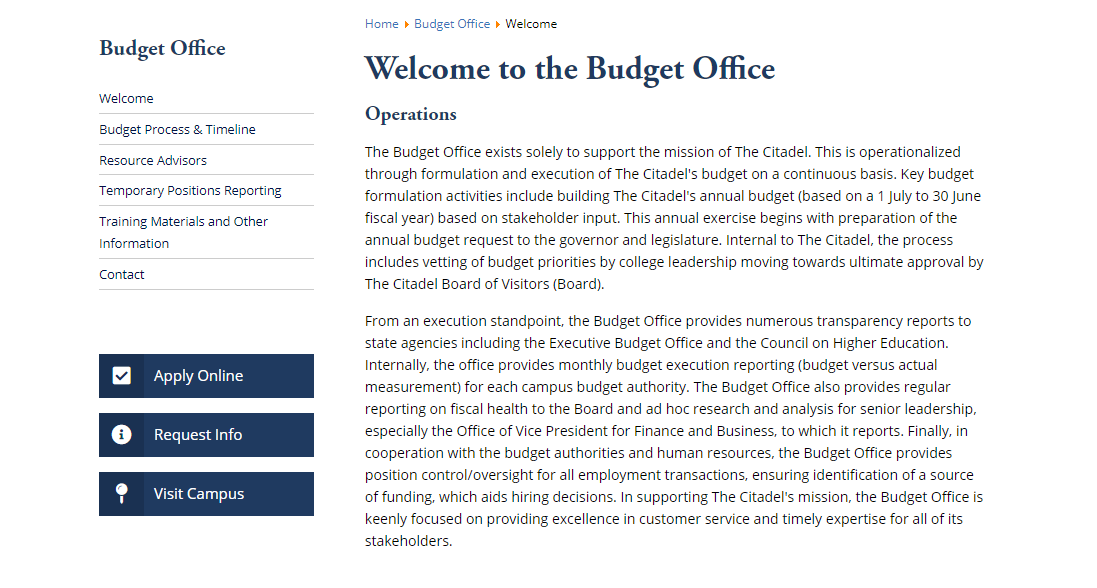 Budget Guidance Memo
List of Resource Advisors
51
Additional Resources
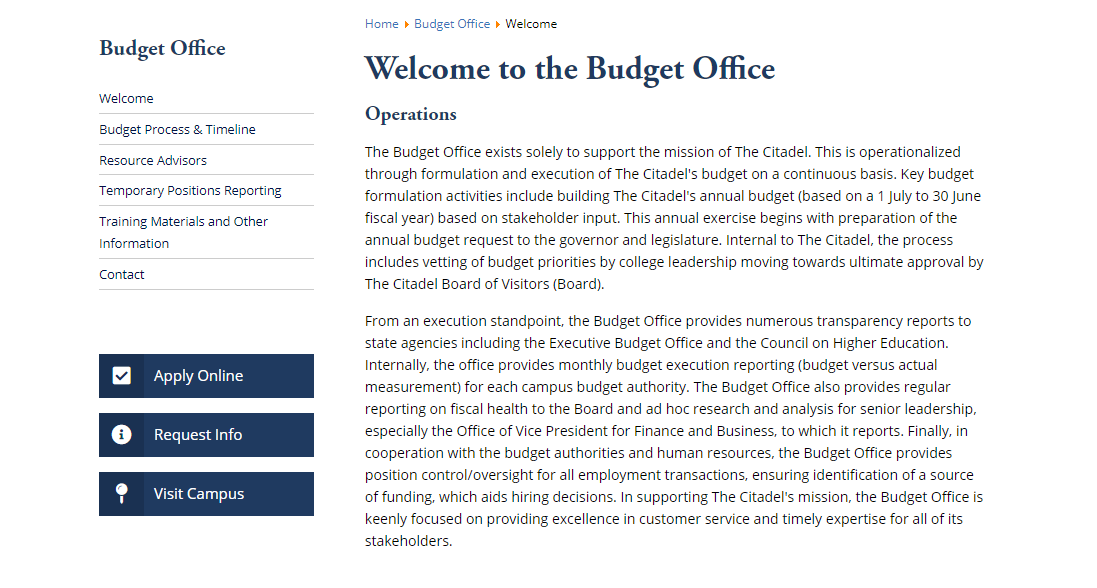 Summary of funds spent on temporary positions
Copy of this presentation & fringe rates
52
Temporary Positions Reporting
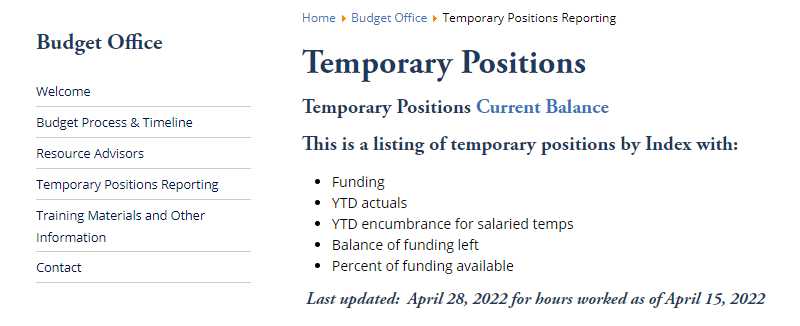 Click on “Current Balance”
53
Temporary Positions Reporting
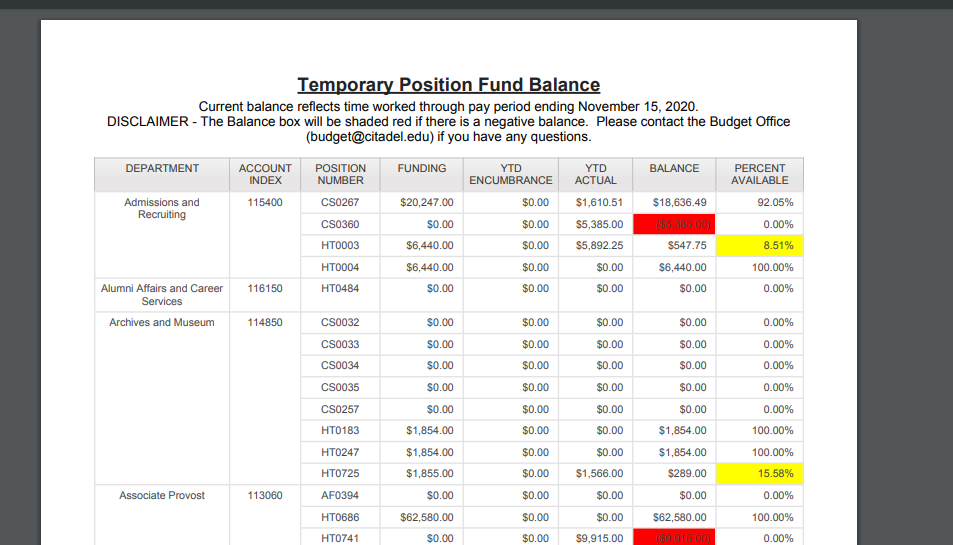 Produces a PDF listing all temp positions by index
Note: temp pay lags by 2 weeks
54
Questions?Contact: Budget@Citadel.edu
55